РАЗВИТИЕ  ФОНЕМАТИЧЕСКОГО ВОСПРИЯТИЯ у детей подготовительной группы
Дидактические игры с использованием зрительной символики для подготовки детей к обучению грамоте
Дидактические игры с использованием зрительной символики направлены на предупреждение нарушений письменной речи у детей 5 – 7 лет с речевыми нарушениями и без них. Игры так же помогут подготовить  детей к обучению в школе. Они способствуют:
развитию фонематического восприятия;
формированию первоначальных навыков звукового анализа;
развитию логического мышления, зрительного и слухового внимания , памяти;
ЗРИТЕЛЬНЫЕ СИМВОЛЫ ГЛАСНЫХ И СОГЛАСНЫХ ЗВУКОВ
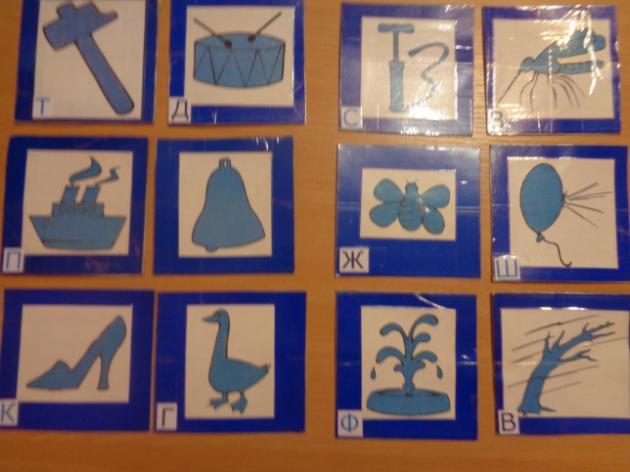 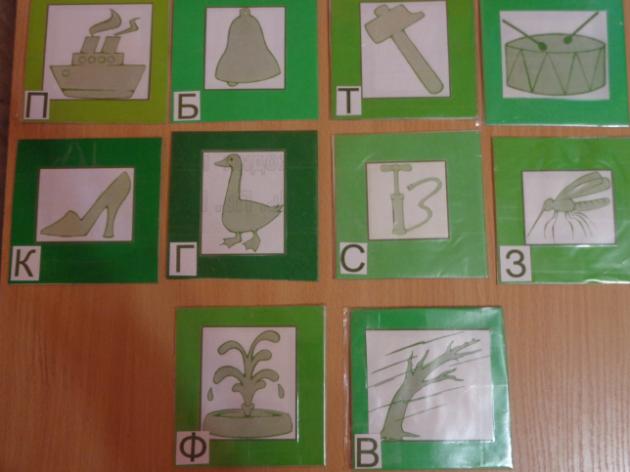 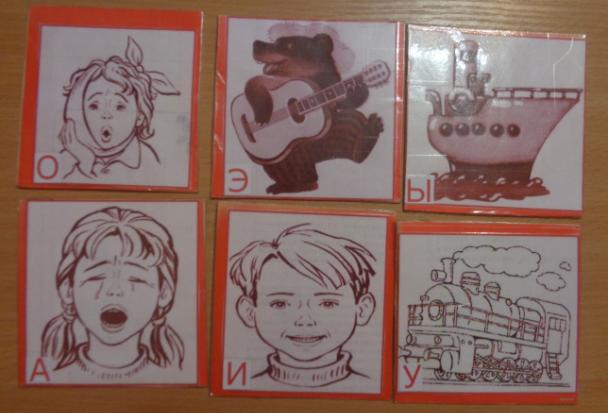 «ДОМИКИ». Дифференциация слогов
Логопед предлагает ребёнку воспроизвести слоговые ряды со сменой ударного слога.
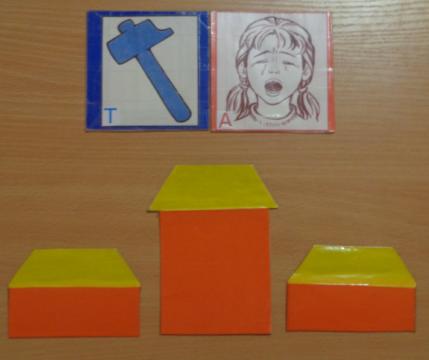 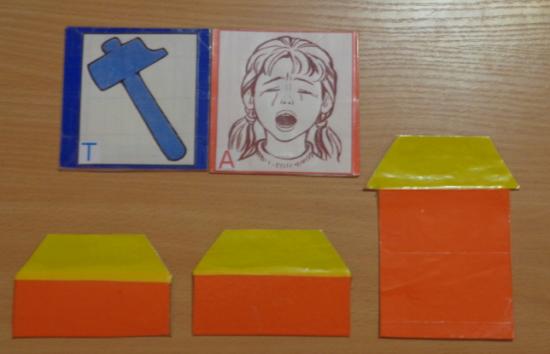 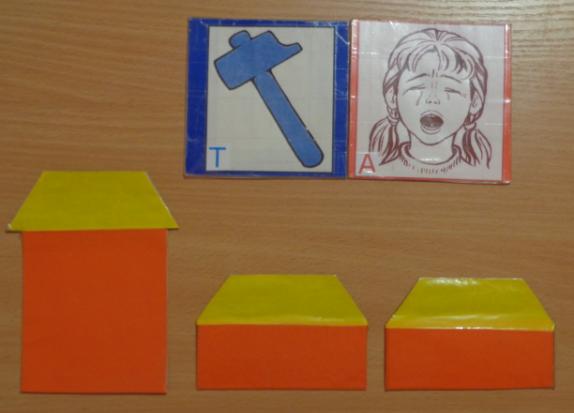 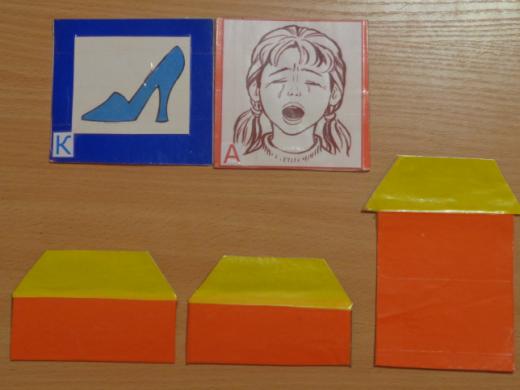 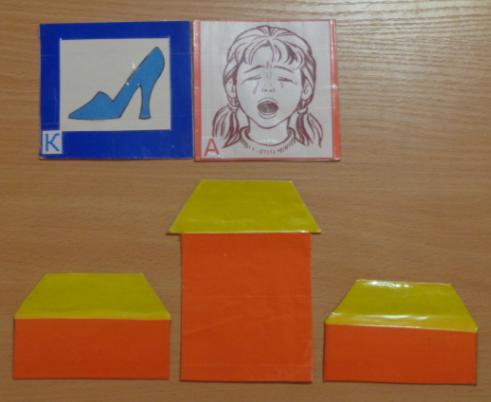 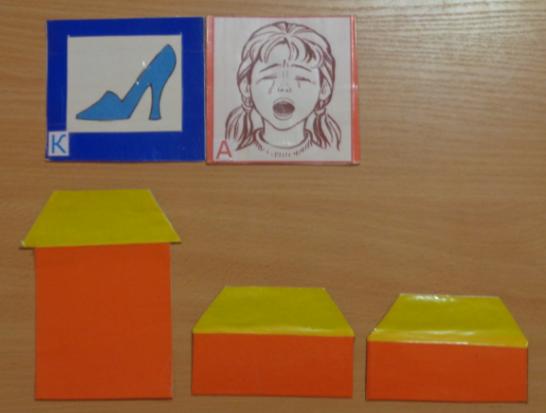 Аналогичная работа проводится с остальными слоговыми рядами
«ЗВУКОВЫЕ    КНОПОЧКИ». Учимся различать звонкие – глухие звуки
Рассмотри и озвучь кнопочки: поочерёдно нажимая пальчиком на нарисованные кнопочки, произноси звонкий звук, если на кнопочке нарисован колокольчик, и глухой звук, если кнопочка без колокольчика.
Сначала выполняй упражнение, начиная нажимать на кнопочки с большого пальца;  затем- - начиная с мизинца.
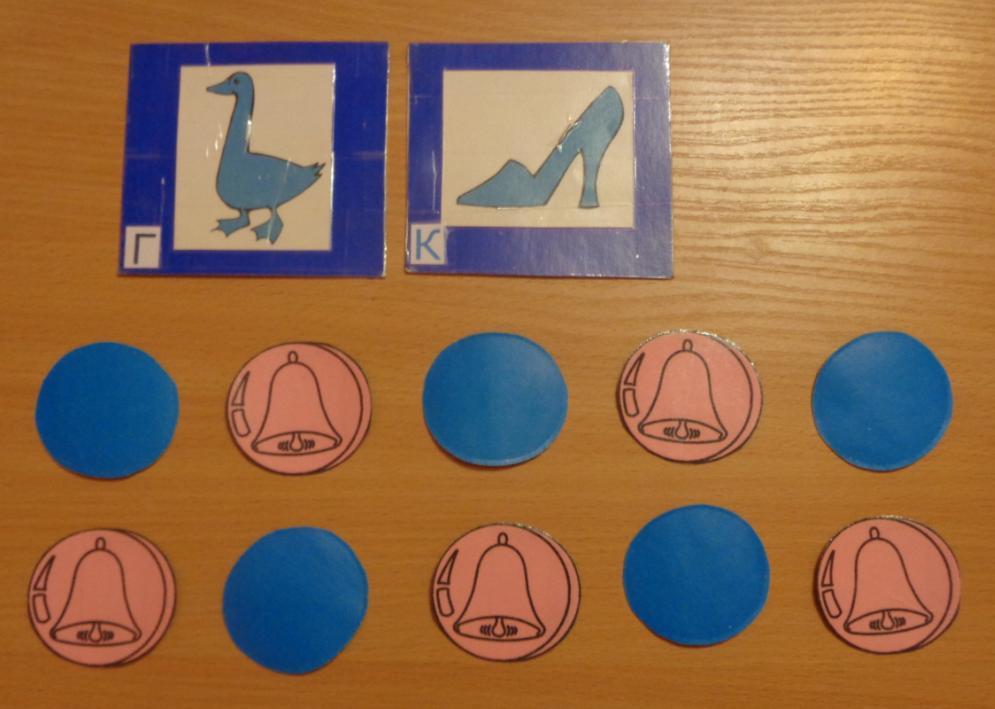 «ЗВУКОВЫЕ    КНОПОЧКИ». Учимся различать звонкие – глухие звуки
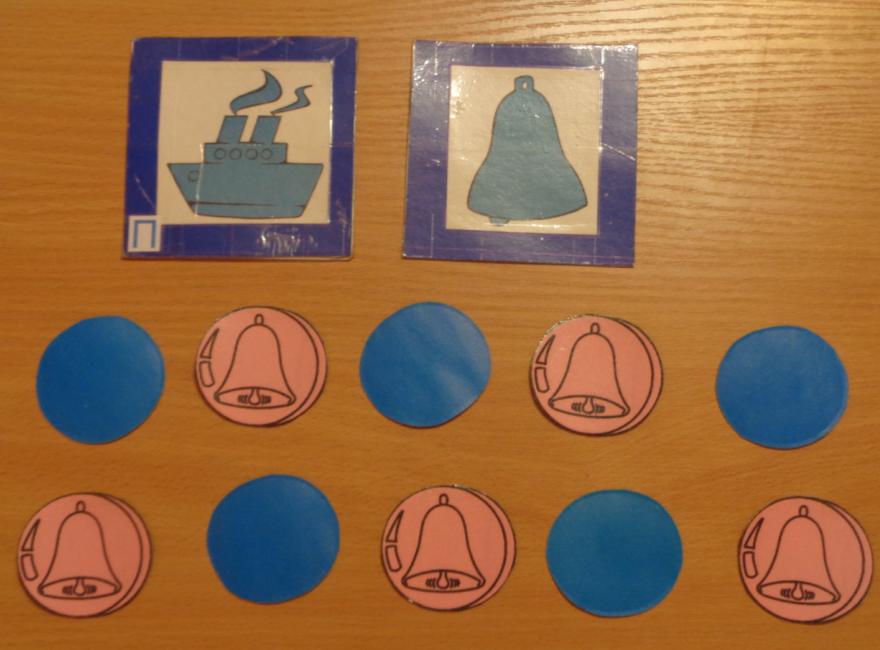 «ЗВУКОВЫЕ    КНОПОЧКИ». Учимся различать звонкие – глухие звуки
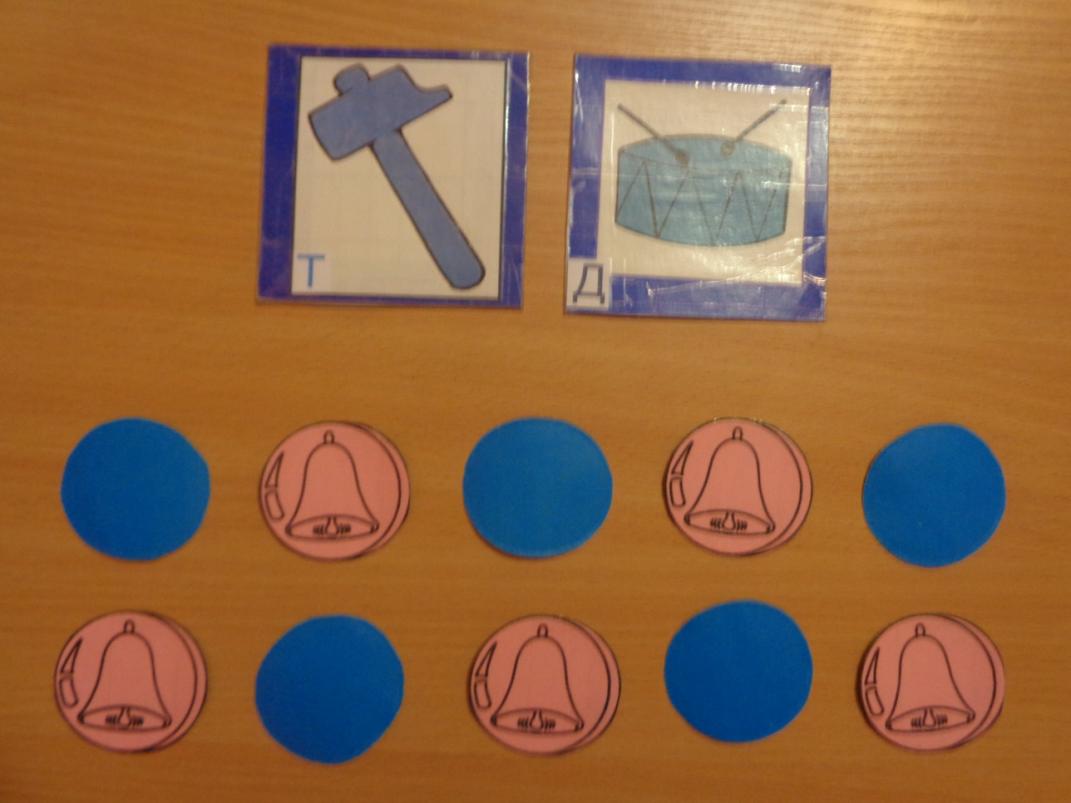 «ЗВУКОВЫЕ    КНОПОЧКИ». Учимся различать звонкие – глухие звуки
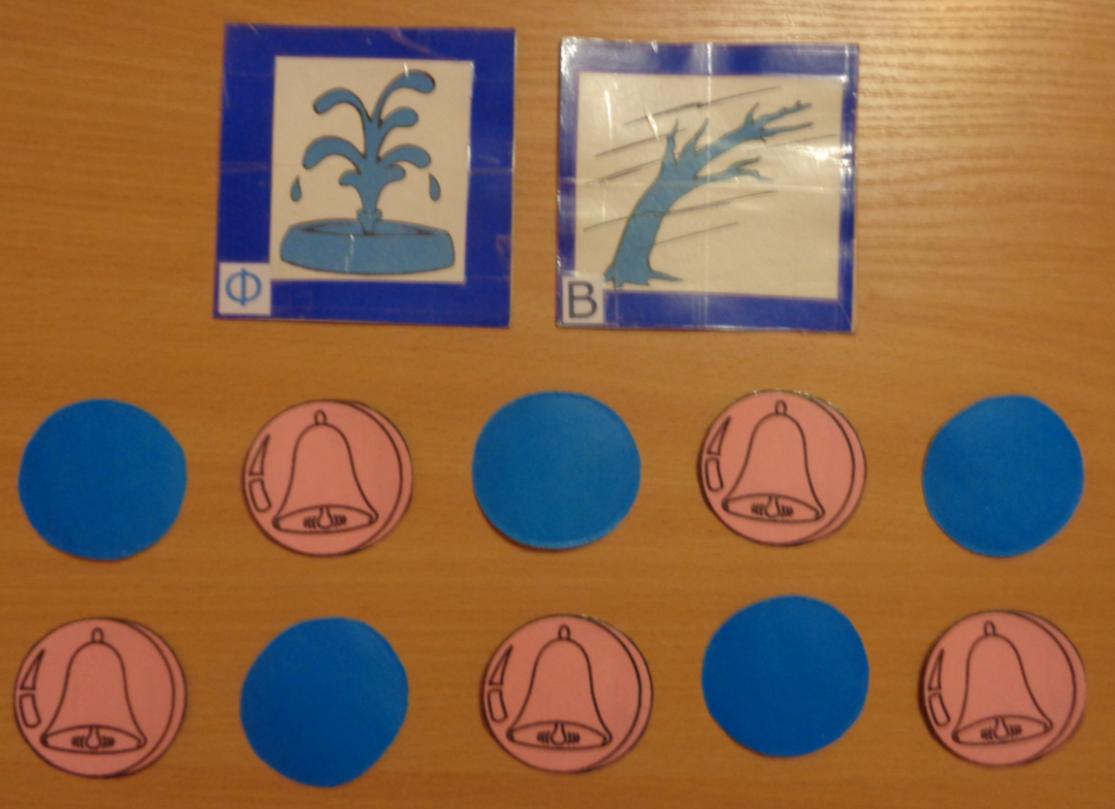 «ЗВУКОВЫЕ    КНОПОЧКИ». Учимся различать звонкие – глухие звуки
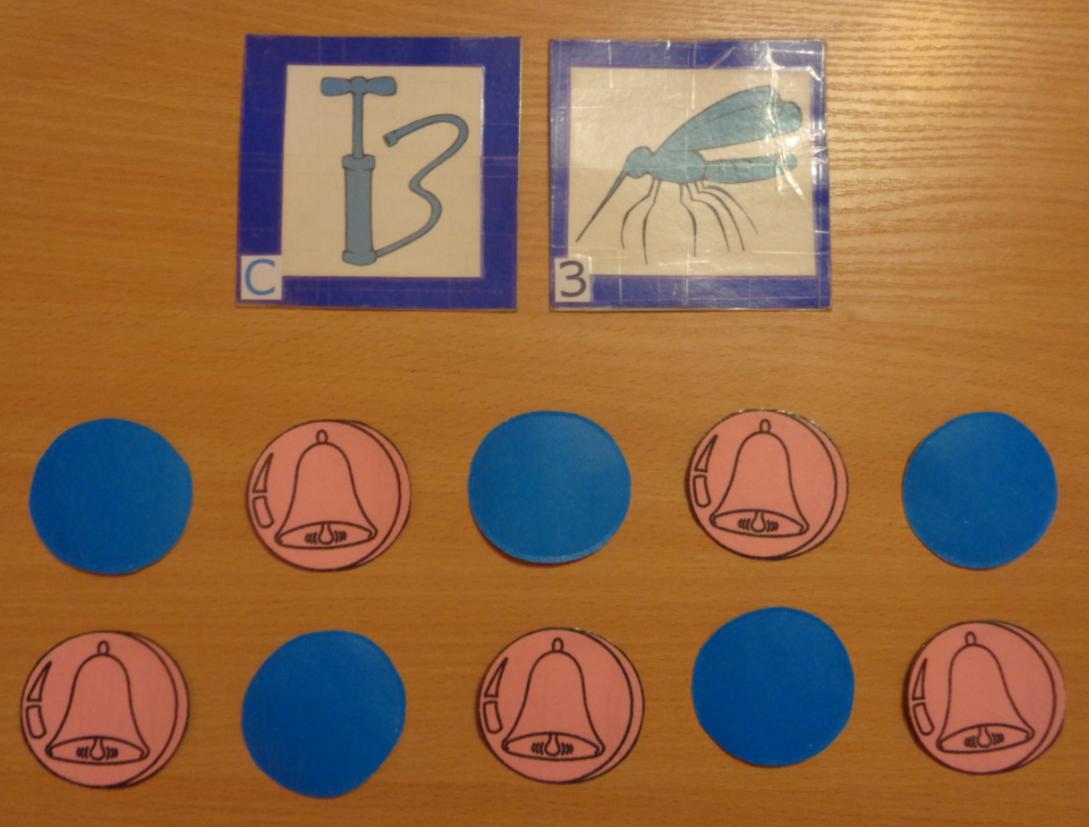 «ЗВУКОВЫЕ    КНОПОЧКИ». Учимся различать звонкие – глухие звуки
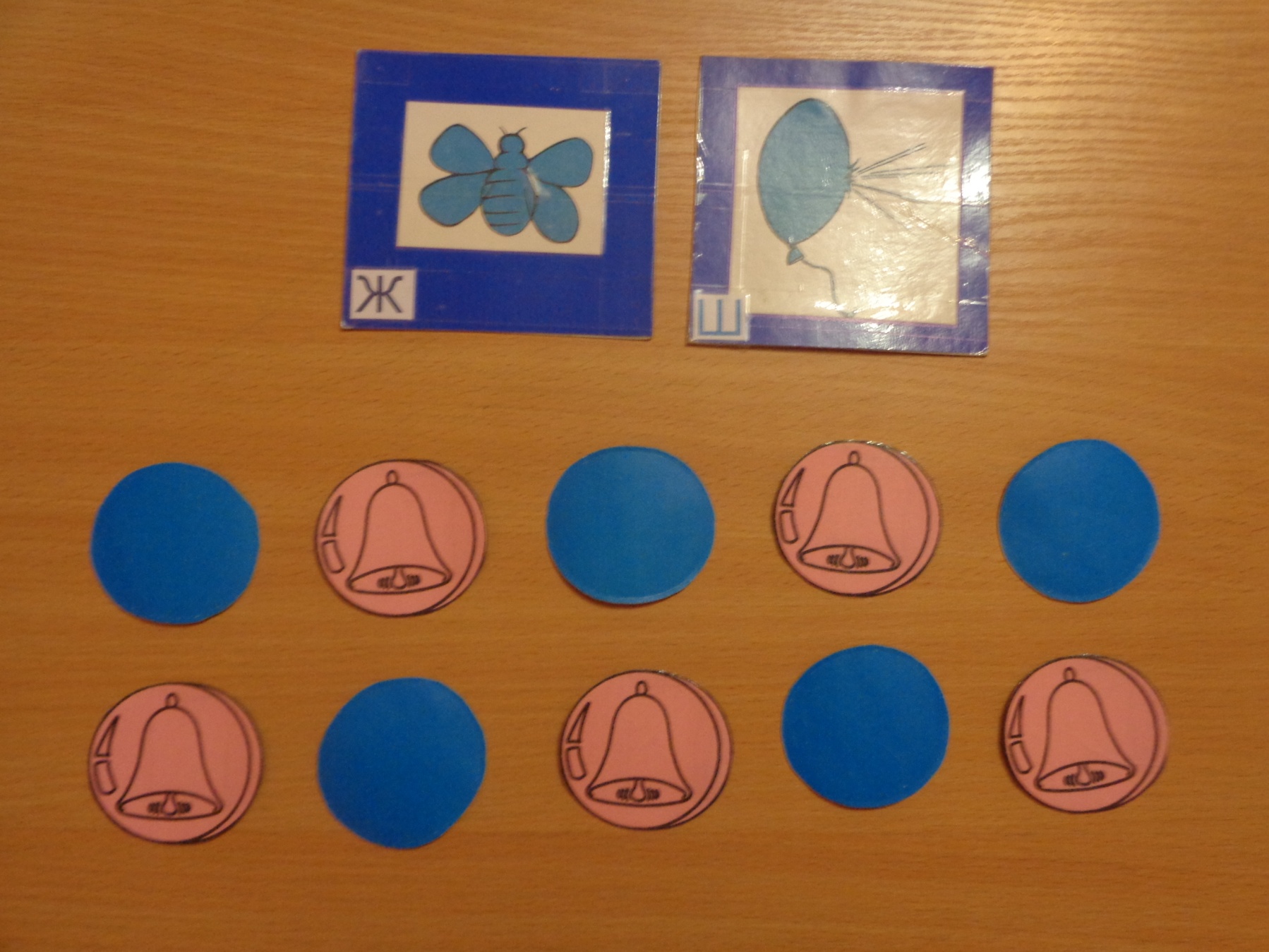 «ПРОДОЛЖИ РЯД»
Продолжи ряд, соблюдая закономерность, а затем озвучь его с помощью  любой пары глухих и звонких звуков.
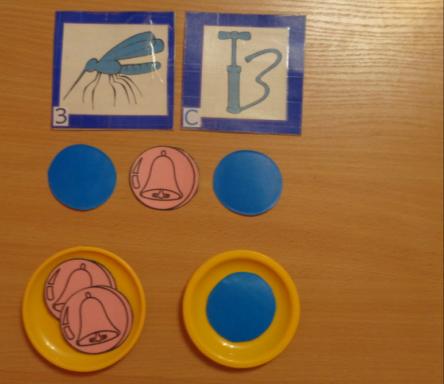 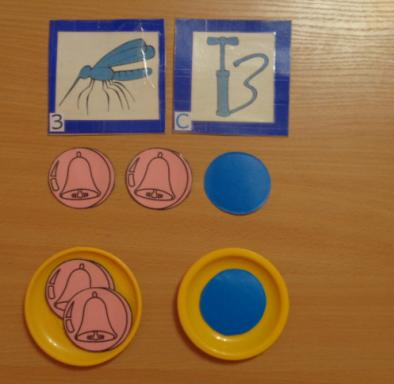 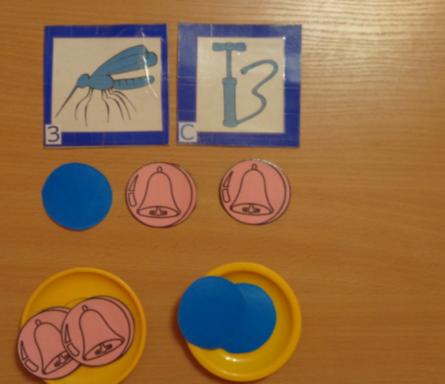 «ЗАПОМНИ - ПОВТОРИ»
Логопед предлагает ребёнку повторить слоговые сочетания с согласными звуками различающихся по глухости – звонкости. Затем произносятся слоговые сочетания с гласными О,У,Ы.
ГА –ГА- КА.        КА –КА - ГА
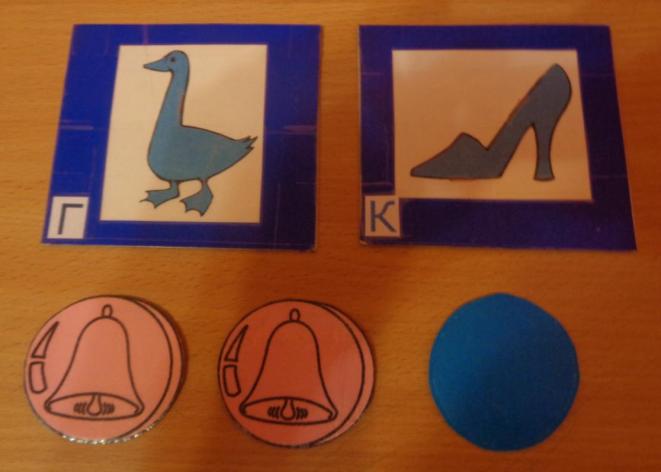 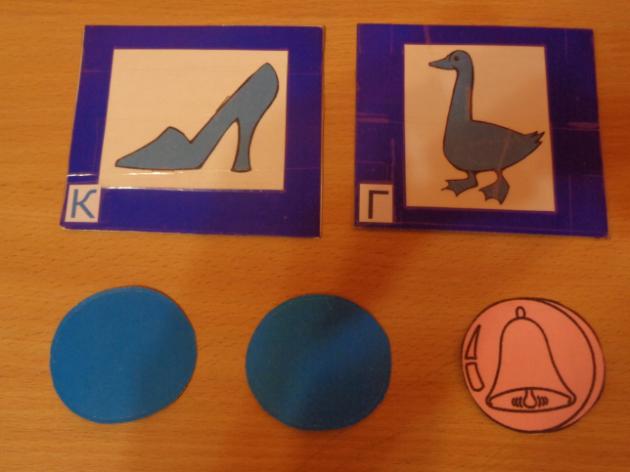 «ЗАПОМНИ - ПОВТОРИ»
Логопед предлагает ребёнку повторить слоговые сочетания с согласными звуками различающихся по глухости – звонкости. Затем произносятся слоговые сочетания с гласными О,У,Ы.
ГА –КА- ГА.        КА –ГА - КА
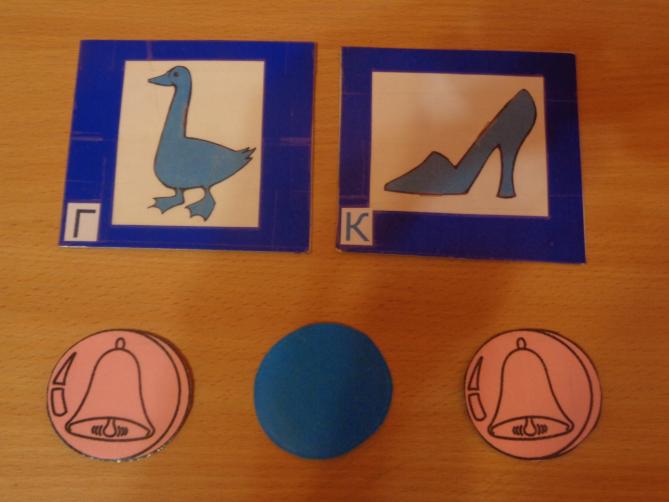 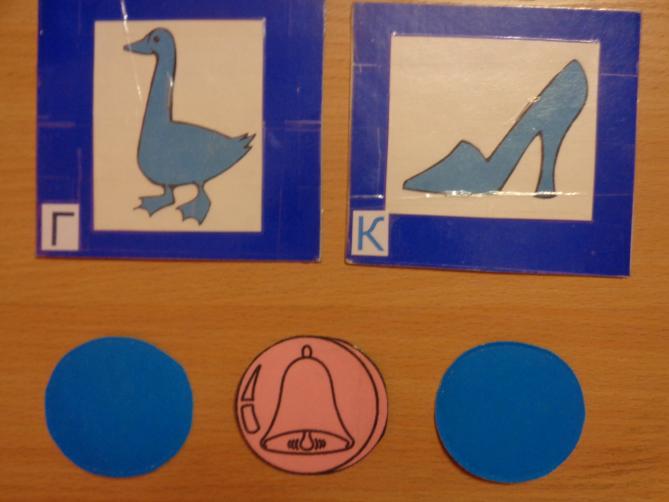 «НАОБОРОТ»
Заменить в слогах  звонкий звук на глухой, и наоборот.
Взрослый: ТА –ТА-ТА-     Ребёнок: ДА –ДА-ДА
                        ТО – ТО –ТО – Ребёнок : ДО –ДО –ДО и т.д, затем наоборот.
Игра проводится с мячом.
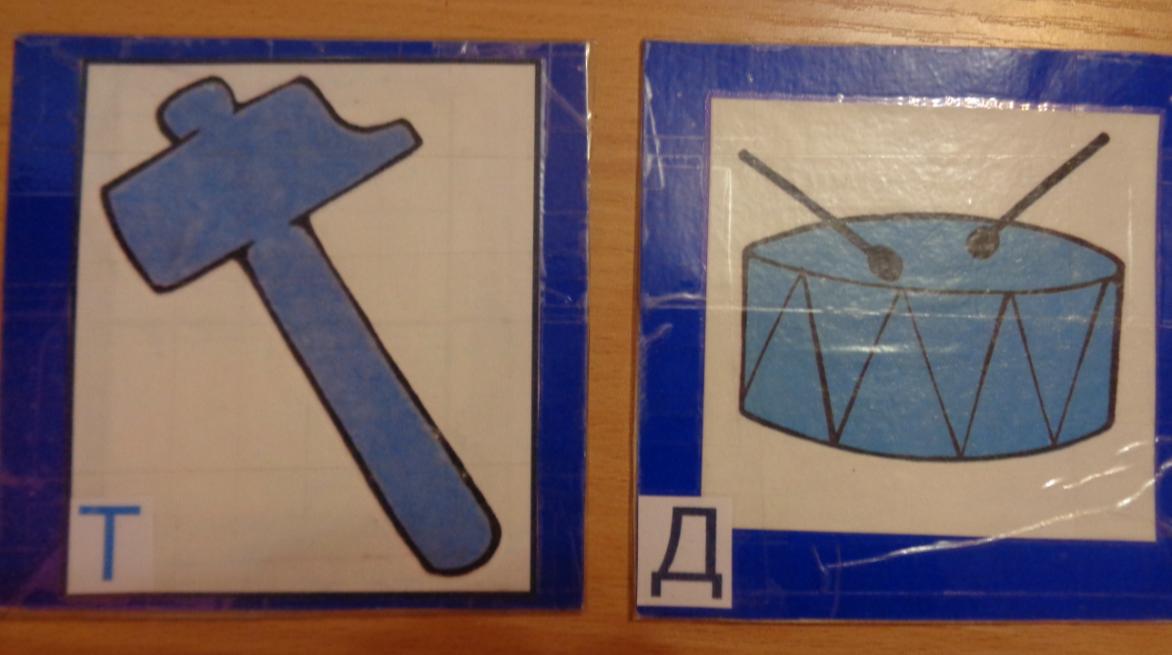 «НАОБОРОТ»
СА –СА –СА -  ЗА – ЗА – ЗА –ЗА
СЫ – СЫ – СЫ - …….
СО –СО –СО – ……
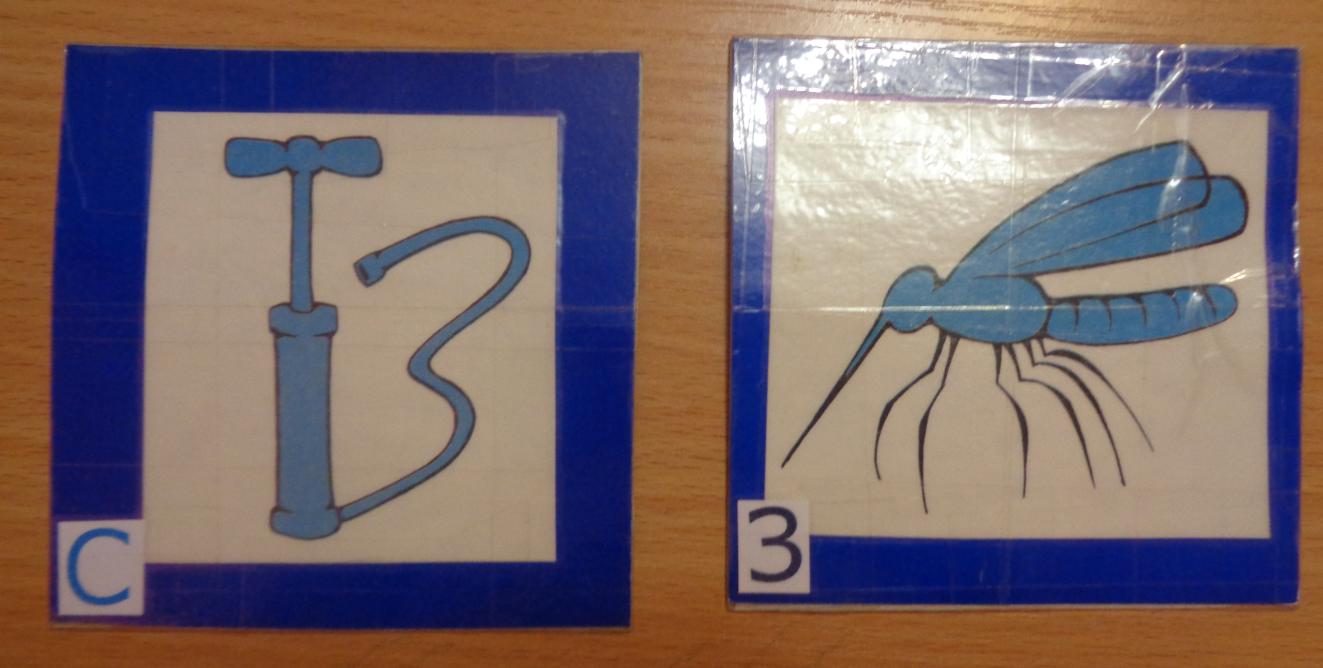 «НАОБОРОТ»
ЖА – ЖА –ЖА  -  ША –ША -ША
ЖИ –ЖИ –ЖИ  - …….
ЖУ –ЖУ -ЖУ – ……
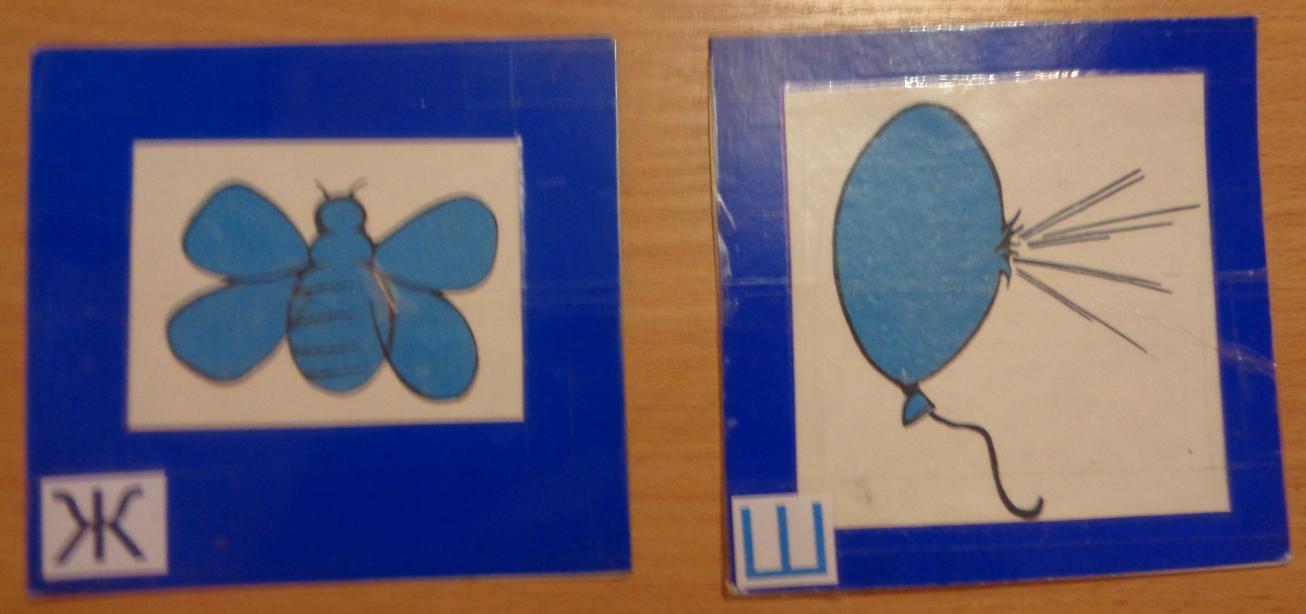 «ПОДБЕРИ КАРТИНКИ»
Дети берут по одной карточке, называют изображённый на ней предмет, выделяют первый согласный звук, отчётливо произносят его повторно с рукой на горле, определяют, звонкий он или глухой. Затем кладут карточку с картинкой к звуковому символу.
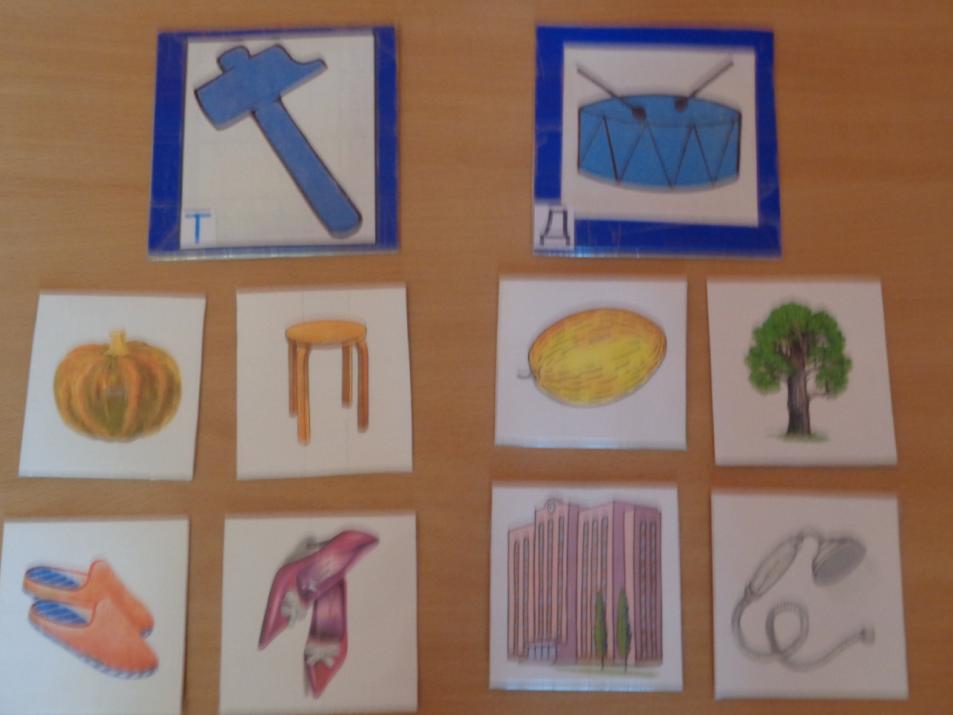 «ПОДБЕРИ КАРТИНКИ»
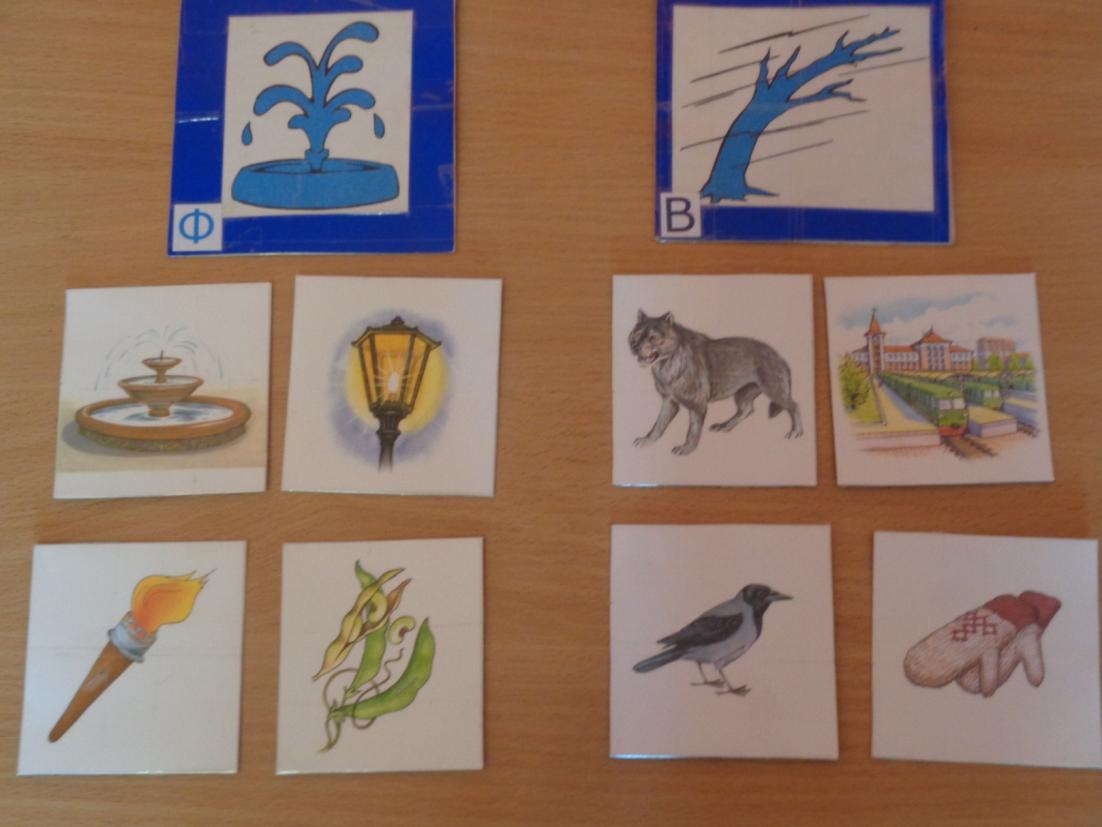 «ПОДБЕРИ КАРТИНКИ»
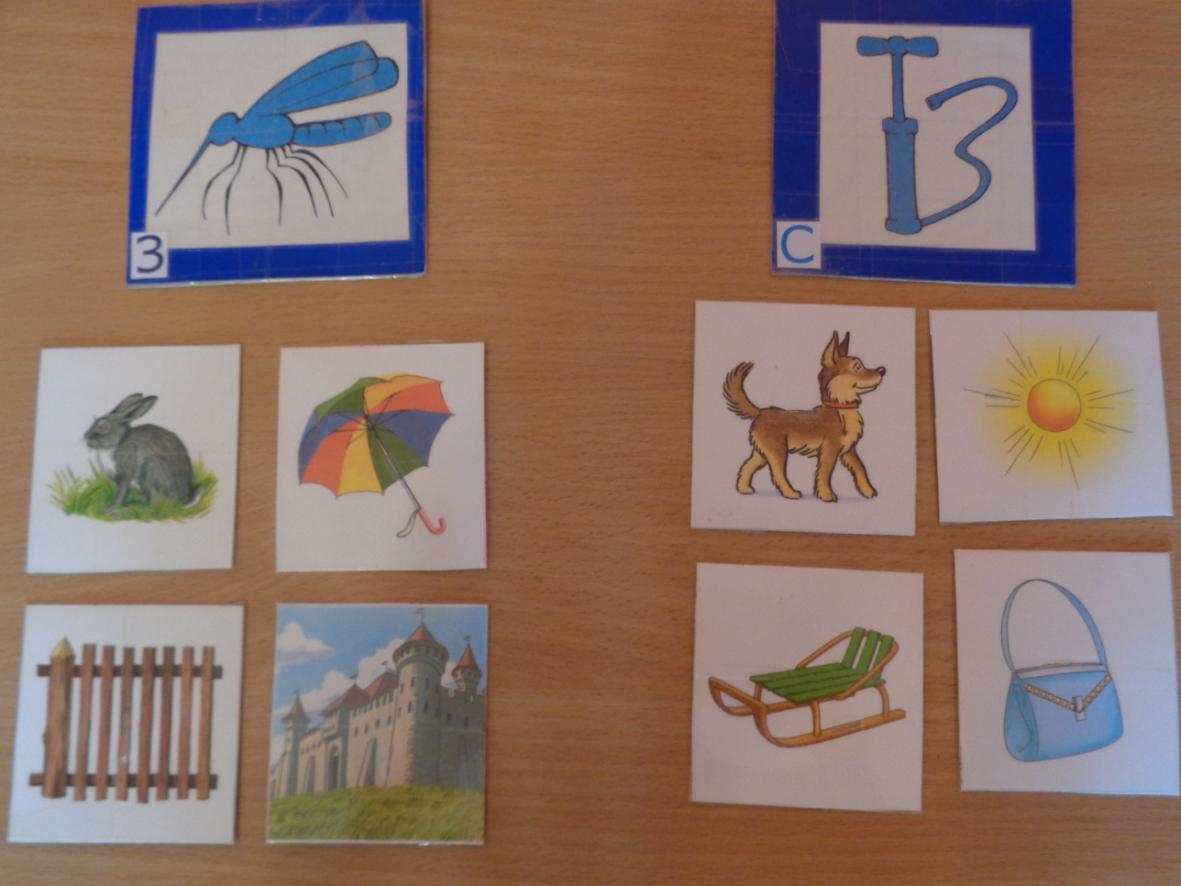 «ПОДБЕРИ КАРТИНКИ»
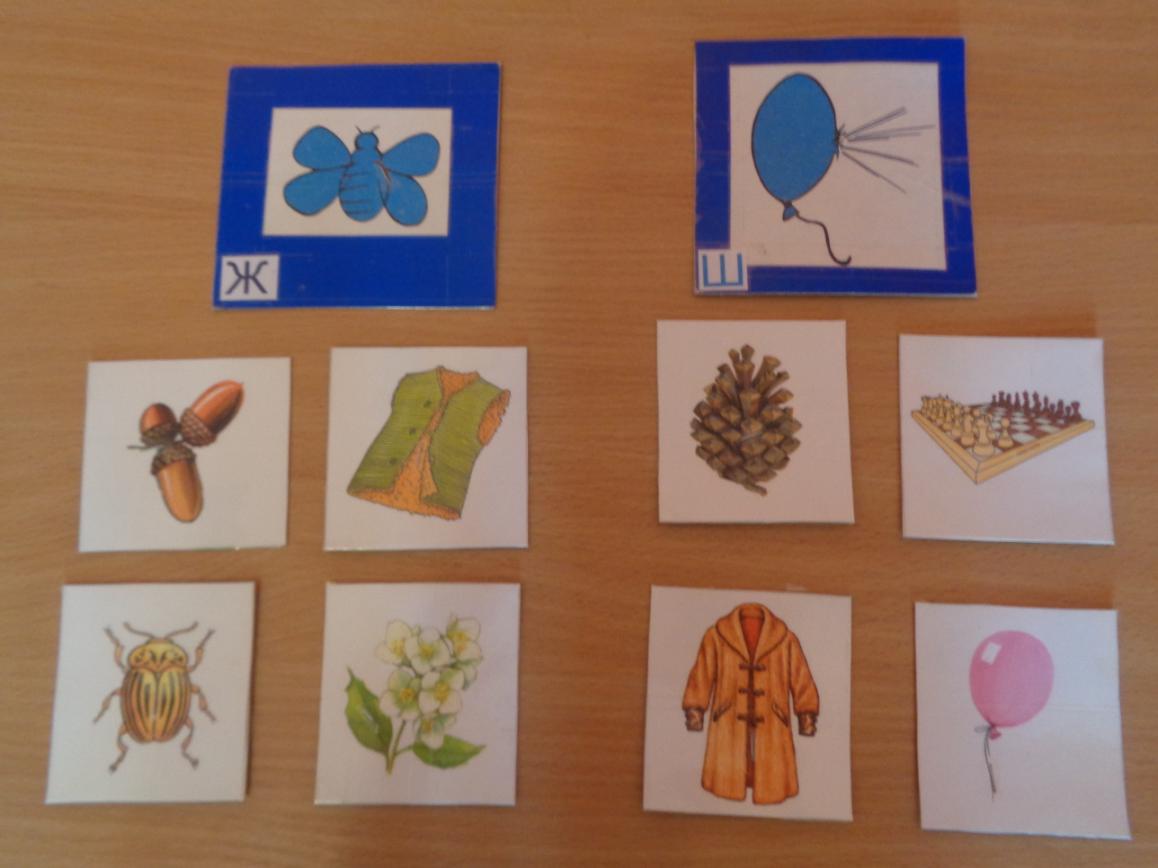 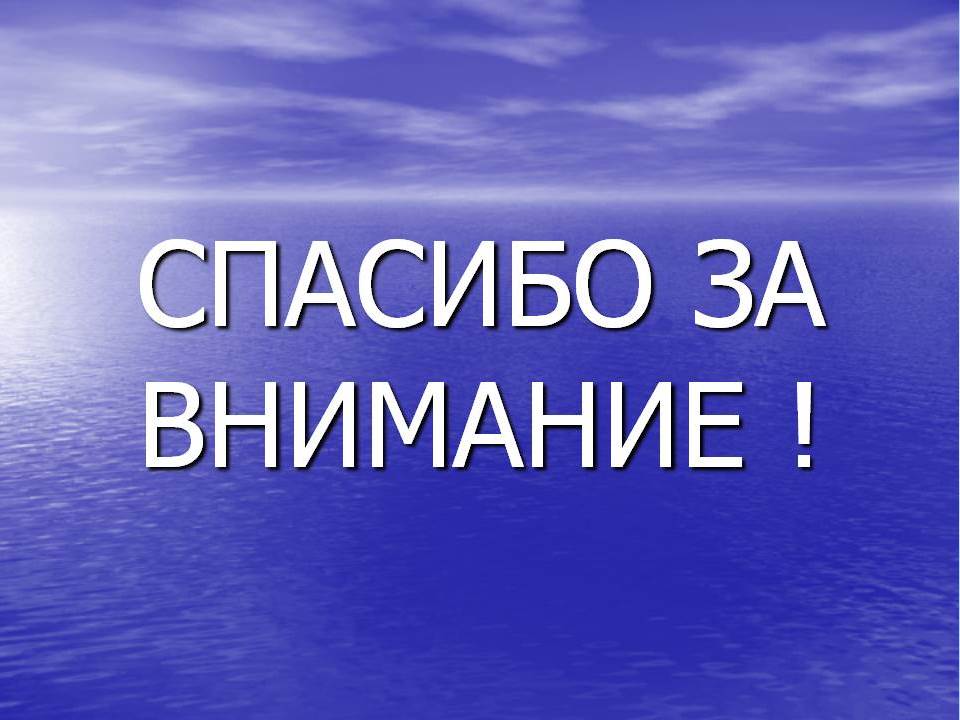